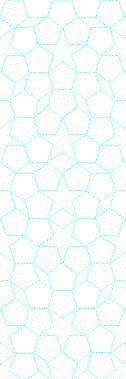 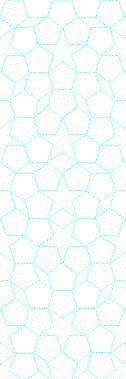 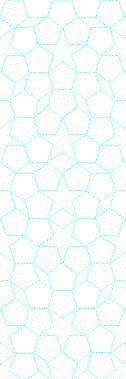 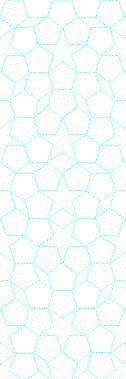 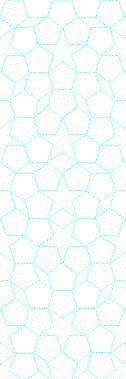 YTÜ 
FEN EDEBİYAT FAKÜLTESİ 
KİMYA BÖLÜMÜ
SEMİNER DERSİ SUNUMU
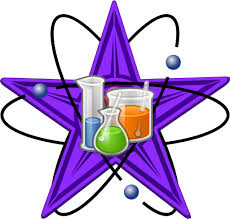 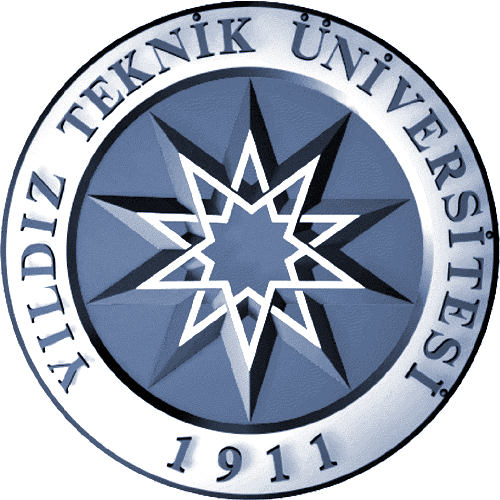 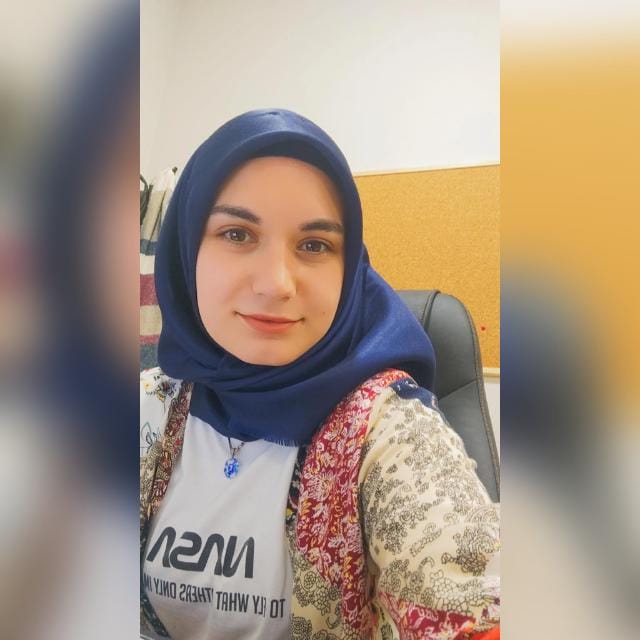 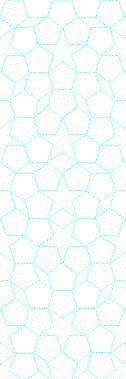 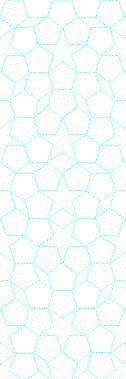 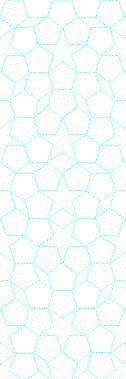 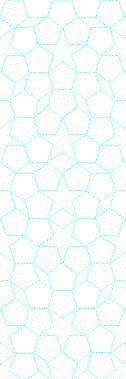 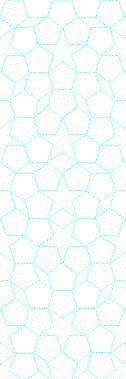 ESMA TİRYAKİ ERDOĞAN
21516014
Hormon Analizlerinin Tarihsel Gelişimi ve Hormon Otoanalizörlerinin Çalışma Prensibi




Danışman
  Prof. Dr. SEVGİ KOCAOBA
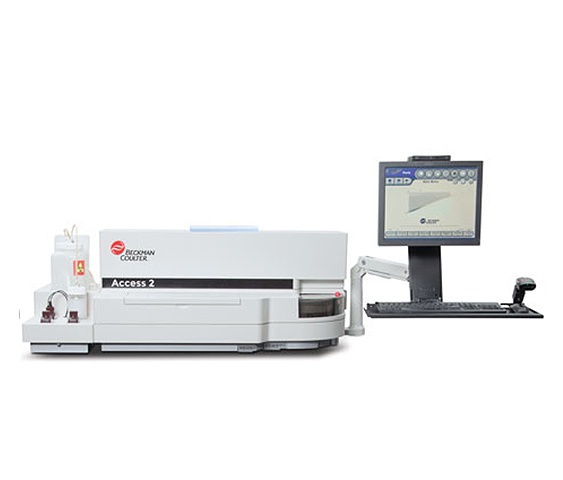 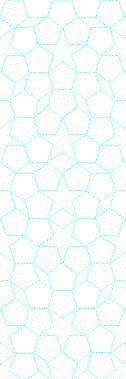 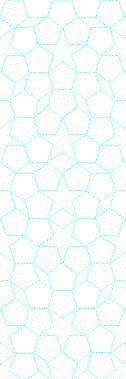 Tarih:  18.10.2022  Saat:  12:30
Yer:  Fen-Edebiyat Fakültesi BZ-D04